Perinatal Psychiatry Access Network(PeriPAN)
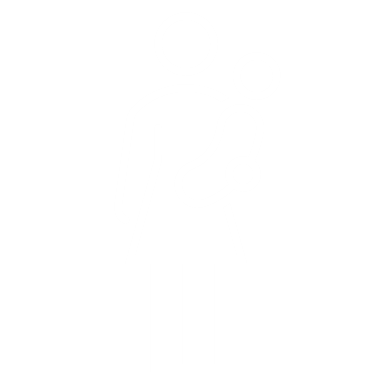 Sarah Mallard Wakefield, MD
Medical Director of PeriPAN
Associate Professor and Chair of Psychiatry 
School of Medicine, TTUHSC
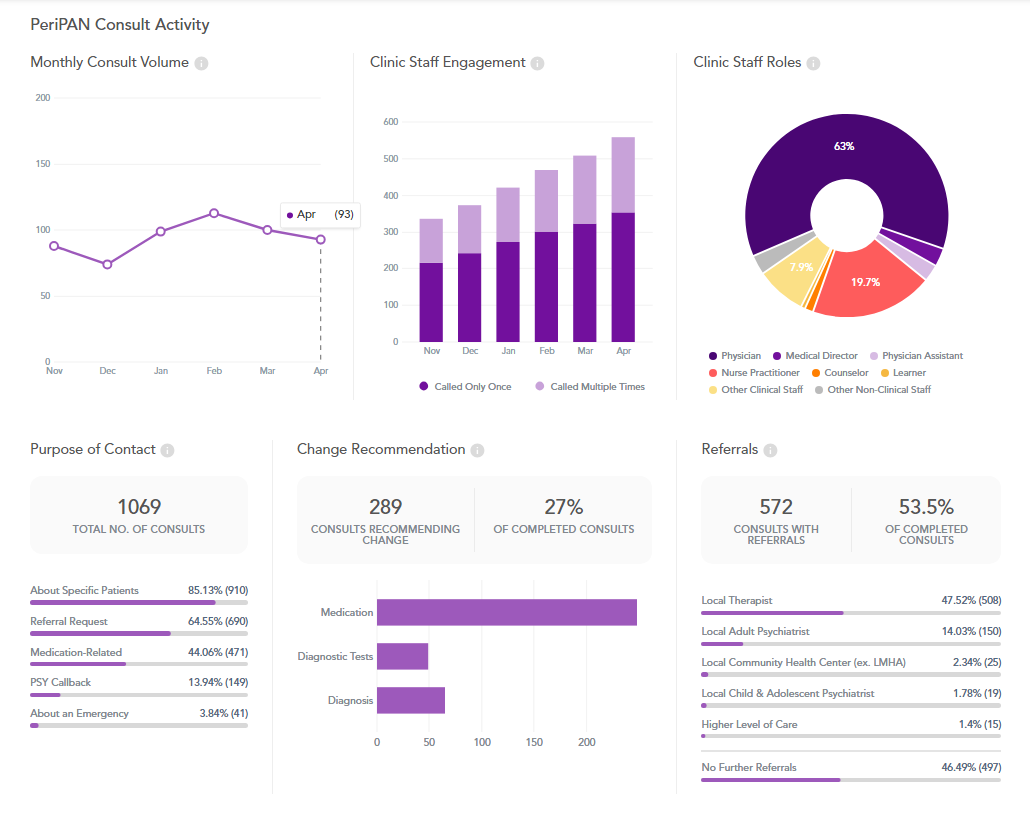 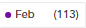 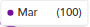 PeriPAN Activity 
April 2024
2
April Consult  Activity: Physician66% of calls Other clinic roles consult activity34% of calls Nurse Practitioner – 110  Certified Midwife – 24 Physician Assistant – 14
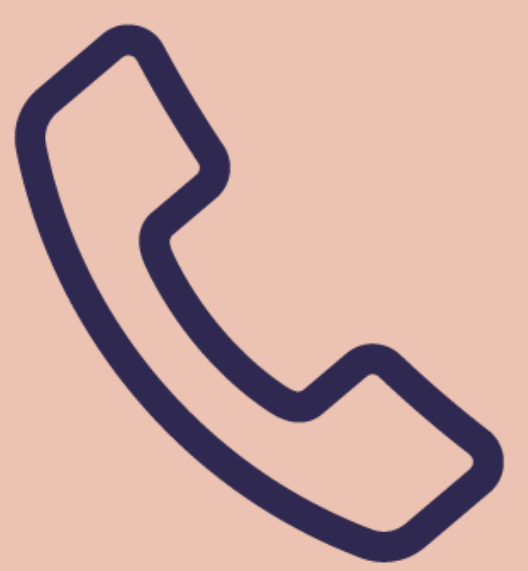 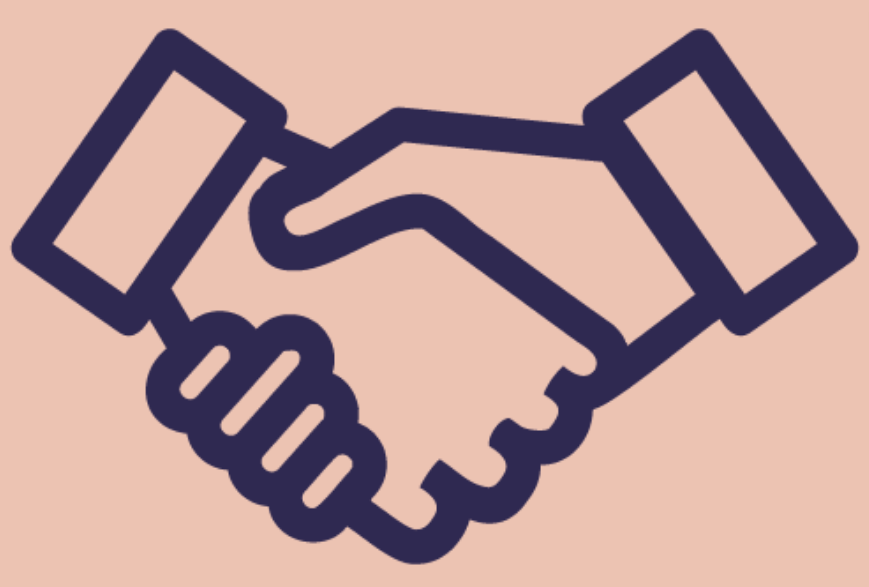 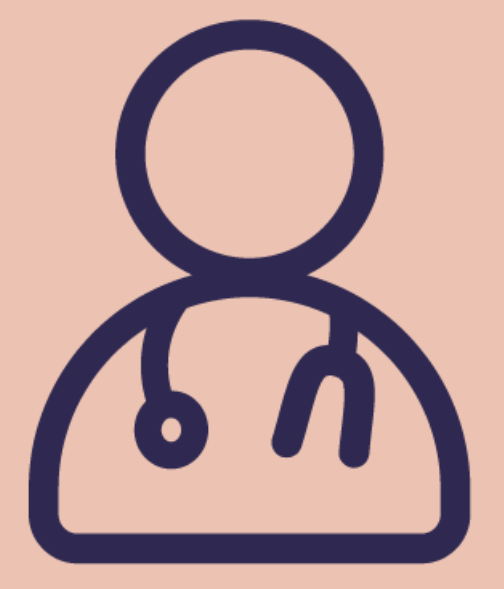 PeriPAN Grand Rounds Schedule
2024
3rd Tuesday of the month
12:00-1:00
4
PeriPAN ECHO | Spring 2024Tuesday’s 12:00-1:00
5
PeriPAN Updates
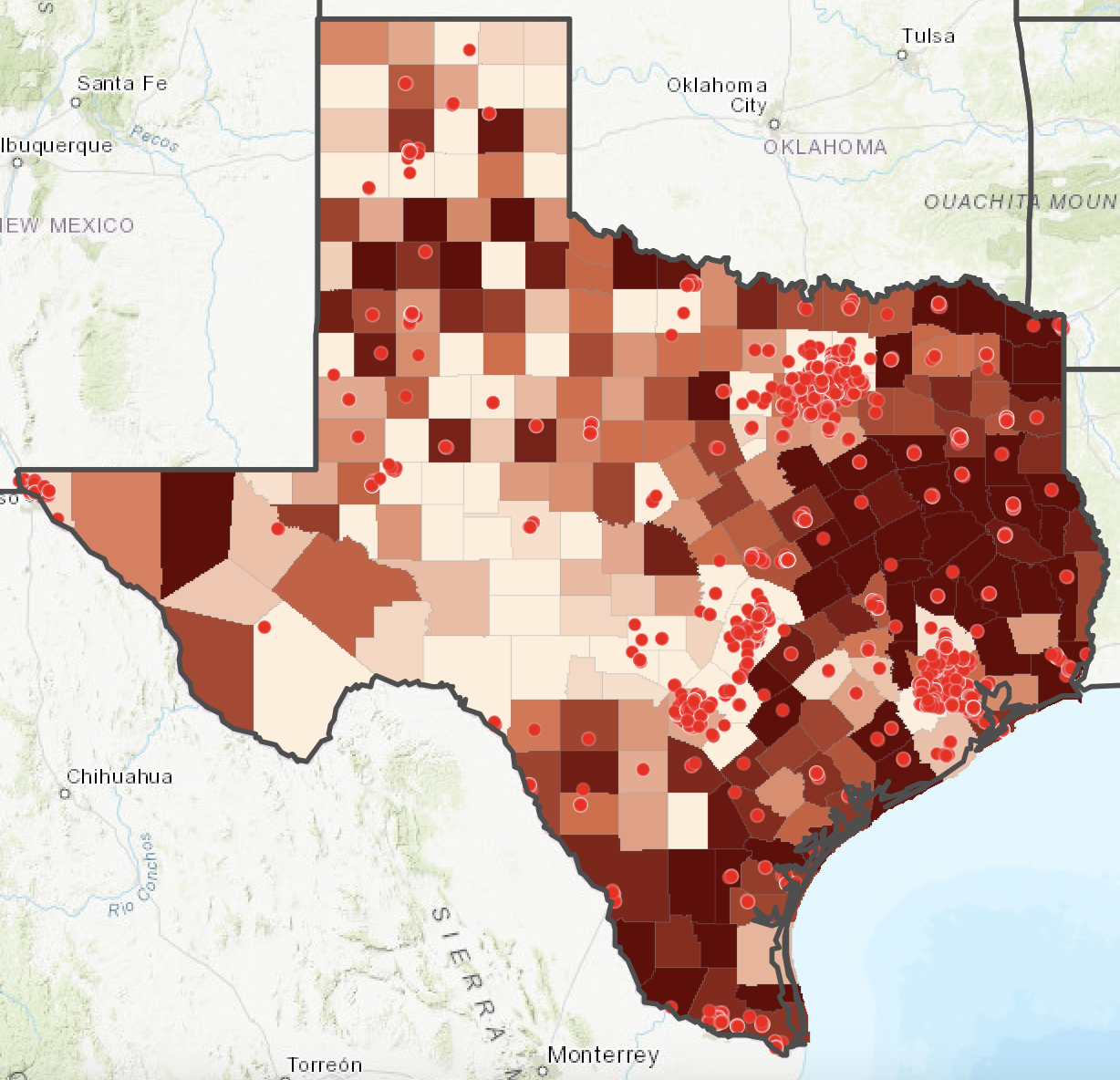 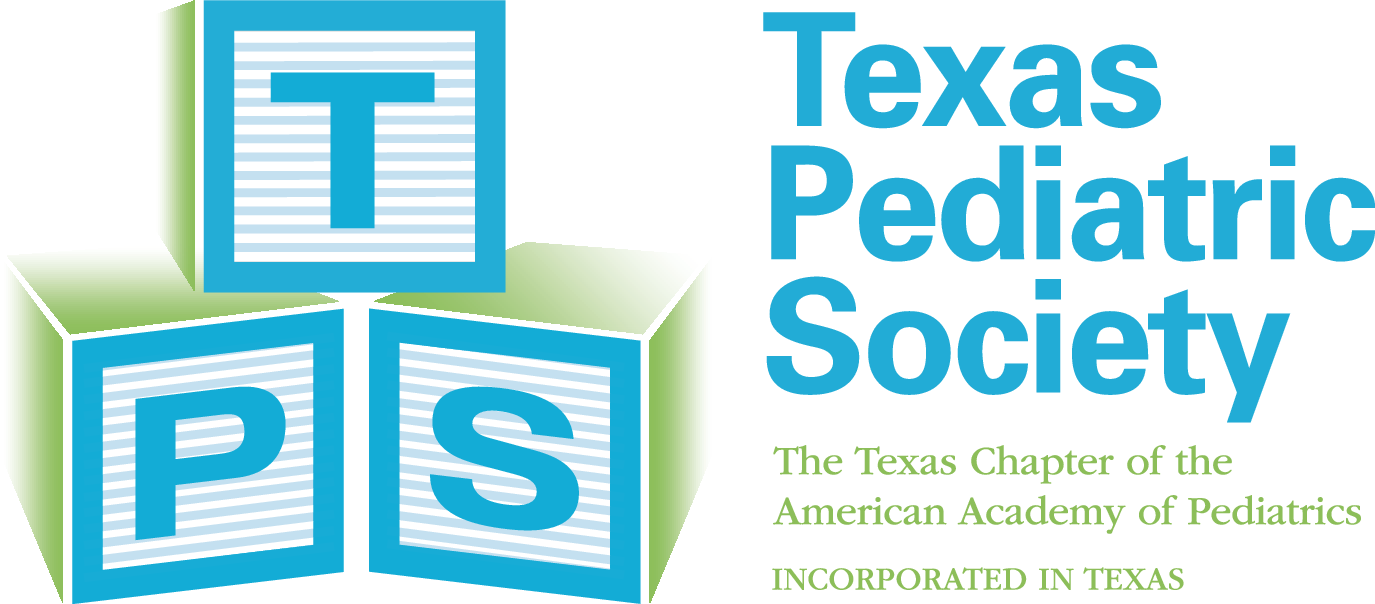 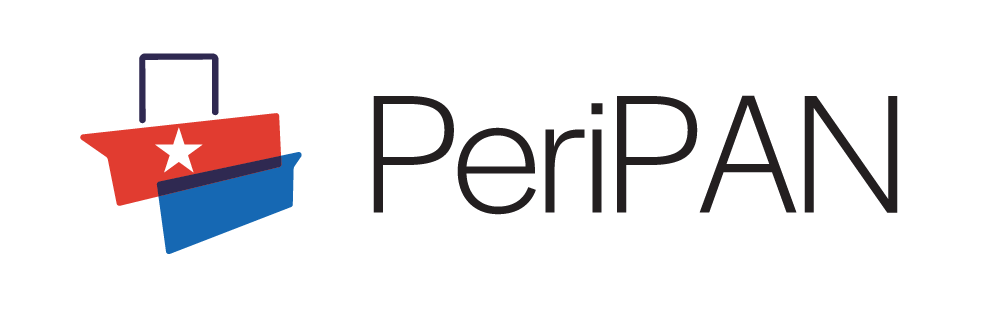 Postpartum Depression (PPD)  Workgroup
Pathways to Perinatal Mental Health Equity (Pathways)
April Enrollment
ECHO series 6/11/24 -10/8/24
Offered on the 2nd and 4th Tuesday of the month at noon
Registration and topic information available shortly
Geographic & practice selection 
OB practice recruitment 
Collaborating with TexasAIM and TCHMB
875 OBs
164 OB clinics
41 Women’s or Maternal Health clinics
13 Midwifery practices